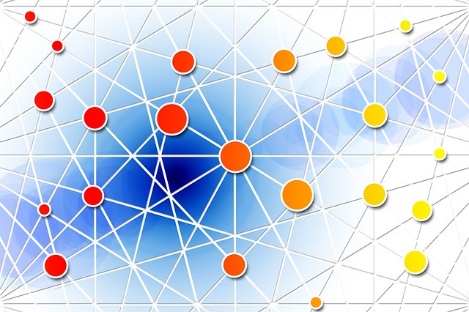 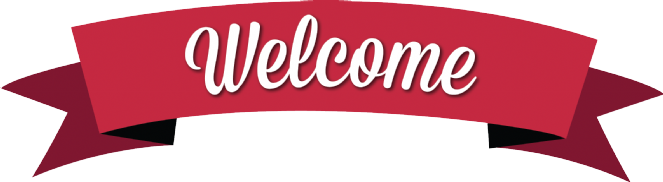 স্বাগতম
স্বাগতম
2/26/2021
1
শিক্ষক পরিচিতি
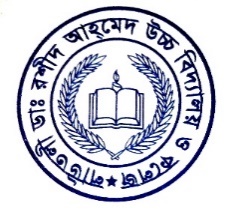 মোহাম্মদ আফজল আলম চৌধুরী

    সহকারী অধ্যাপক (হিঃবিঃ)

 

লাউতলী ডাঃ রশীদ আহমেদ উ/বি ও কলেজ
ফরিদগঞ্জ, চাঁদপুর।
মোবাইলঃ ০১৭১১-০৫৩০১৬
Welcome to the Accounting World of Md. Afzal Alam Chowdhury.
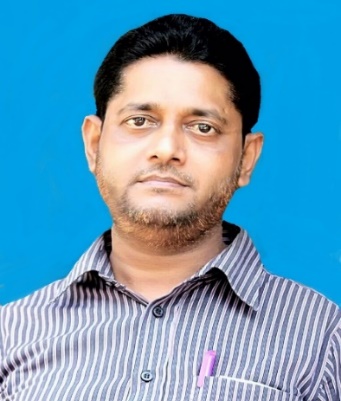 পূর্বজ্ঞান পর্যালোচনা
বিজ্ঞানের অবদানের সঙ্গে সঙ্গে তাল মিলিয়ে হিসাববিজ্ঞানের অগ্রযাত্রা যখন তুঙ্গে, তখনো অবিজ্ঞানসম্মত পদ্ধতি অনুসরণ করছে বিশাল সংখ্যক ব্যবসায়ী। কেন তাদের এই পদ্ধতি এতো পছন্দ ? কি সুবিধা তারা অবিজ্ঞানসম্মত পদ্ধতি ব্যবহার করে পাচ্ছেন ? নিশ্চয়ই তাদের এমন একটি পদ্ধতি গ্রহনের যৌক্তিকতা রয়েছে। বলতে পারো কি, প্রিয় শিক্ষার্থীরা, আমরা কোন পদ্ধতির কথা বলছি ?
পাঠ পরিচিতি
এক তরফা দাখিলা পদ্ধতি
উচ্চমাধ্যমিক হিসাববিজ্ঞান ১ম পত্র
দশম অধ্যায়
4
শিখনফল
এ অধ্যায় শেষে আমরা যা শিখব……
 একতরফা দাখিলা পদ্ধতির প্রয়োগক্ষেত্র চিহ্নিত করতে পারবে।   
 একতরফা দাখিলায় রক্ষিত হিসাবের বইসমূহ লিখতে পারবে।
 একতরফা দাখিলায় প্রারম্ভিক ও সমাপনী মূলধন নির্ণয় করতে পারবে। 
লাভ-লোকসান বিবরনী ও বৈষয়িক বিবরনী প্রস্তুতকরণ।
5
একতরফা দাখিলা পদ্ধতির প্রয়োগ ক্ষেত্র---
ছোট মুদি ব্যবসায়ী, টেইলার, রেস্তোরা, ক্লাব, অর্থাৎ যে সকল প্রতিষ্ঠানের আয়তন ক্ষুদ্র, আর্থিক সামর্থ্য সীমিত, ব্যক্তিগত ব্যবসায়, আধুনিকতার অভাব, সেই সকল প্রতিষ্ঠানই এখনো একতরফা দাখিলার মতো গোজামিল পদ্ধতিটি ব্যবহার করছেন। কারণ এতে হিসাবরক্ষণের ব্যয় কম হয়। দক্ষ জনবলের প্রয়োজন পড়ে না।
6
একতরফা দাখিলায় রক্ষিত হিসাবের বইসমূহ
একতরফা দাখিলায় প্রধানত দেনাদার হিসাব, পাওনাদার হিসাব, ক্রয় ও বিক্রয় জাবেদা, আন্তঃ ফেরত ও বহিঃফেরত জাবেদা এবং প্রাপ্য বিল ও প্রদেয় বিল জাবেদা সংরক্ষণ করা হয়ে থাকে।
MD.RASHEDUL ISLAM,Lecturer(34TH BCS)
2/26/2021
7
প্রারম্ভিক ও সমাপনী মূলধন নির্ণয়
প্রারম্ভিক সম্পদ হতে প্রারম্ভিক দায় বাদ দিয়ে প্রারম্ভিক মূলধন নির্ণয় করা হয় আবার তেমনিভাবে সমাপনী সম্পদ হতে সমাপনী দায়সমূহ বাদ দিয়ে সমাপনী মূলধন নির্ণয় করা হয়।
MD.RASHEDUL ISLAM,Lecturer(34TH BCS)
2/26/2021
8
একতরফা দাখিলা পদ্ধতির সুবিধা :১। সহজ পদ্ধতি, ২। স্বল্প ব্যয়, ৩। স্বল্প সময়,   ৪। গোপনীয়তা
একতরফা দাখিলা পদ্ধতির অসুবিধা :
১। আংশিক হিসাব।
২। ভূল-ত্রূটির সম্ভাবনা।
৩। গানিতিক শুদ্ধতা।
৪। খরচ নিয়ন্ত্রন।
9
উদ্দীপক
জনাব মোতালেব একজন ক্ষুদ্র ব্যবসায়ী যিনি একতরফা দাখিলা মোতাবেক হিসাব সংরক্ষণ করেন। ২০২০ সালে তাঁর হিসাব বইয়ের তথ্যাদি নিম্নরূপঃ
MD.RASHEDUL ISLAM,Lecturer(34TH BCS)
2/26/2021
10
তিনি নিজ প্রয়োজনে ব্যবসা হতে ১৪,০০০ টাকা উত্তোলন করেছেন। এ উত্তোলিত টাকা হতে ১০,০০০ টাকা ও ব্যক্তিগত মোটর সাইকেল বিক্রয়লব্ধ অর্থ ২০,০০০ টাকা দিয়ে তিনি কারবারের জন্য একটি ডেলিভারি ভ্যান ক্রয় করেন। কারবারের পণ্য বিক্রয়লব্ধ অর্থ দিয়ে মেয়ের স্কুলের বেতন নির্বাহ করেন ৫,০০০ টাকা।অন্যান্য তথ্যাবলীঃ    ১। জুলাই মাসের ১ তারিখে বিণিয়োগের অর্থ ফেরত আসে ৫,০০০ টাকা।২। প্রাপ্য হিসাবের ৩,০০০ টাকা অনাদায়ী এবং অবশিষ্টের ১০% অনাদায়ী পাওনা সঞ্চিতি সৃষ্টি করতে হবে।৩। নতুন কোন নোটে স্বীকৃতি দেয়া হয়নি। অধিকন্তু পুরাতন বিলের ৩,০০০ টাকা পরিশোধিত হয়েছে।৪। প্রাপ্য নোটের ২,০০০ টাকা আদায় হয়েছে।
করনীয়ঃ
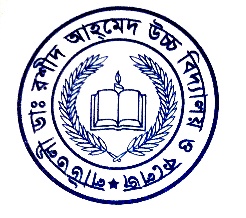 ক. বিণিয়োগের বকেয়া সুদের পরিমান নির্ণয় কর ।    
খ. প্রারম্ভিক ও সমাপনী মূলধনের পরিমান নির্ণয় কর।
গ. ২০২০ সালের ৩১ ডিসেম্বর সমাপ্ত বছরের লাভ-লোকসান বিবরণী প্রস্তুত কর ।
ক. বিণিয়োগের বকেয়া সুদের পরিমান নির্ণয়
খ. প্রারম্ভিক ও সমাপনী মূলধনের পরিমান নির্ণয়
গ।  লাভ-লোকসান বিবরণী৩১ ডিসেম্বর ২০২০ সমাপ্ত বছরের
মুল্যায়ন
একতরফা দাখিলা পদ্ধতির প্রয়োগক্ষেত্র ব্যাখ্যা কর।
একতরফা দাখিলা পদ্ধতিতে রক্ষিত বইসমূহ কী?
লাভ-লোকসান বিবরনীতে কি কি অন্তর্ভূক্ত হয়?
একতরফা দাখিলা পদ্ধতির অসুবিধা কি কি ?
16
উদ্দীপক
তাজিন রহমান একজন ক্ষুদ্র ব্যবসায়ী যিনি একতরফা দাখিলা মোতাবেক হিসাব সংরক্ষণ করেন। ২০২০ সালে তাঁর হিসাব বইয়ের তথ্যাদি নিম্নরূপঃ
বাড়ির কাজ
MD.RASHEDUL ISLAM,Lecturer(34TH BCS)
2/26/2021
17
তিনি নিজ প্রয়োজনে ব্যবসা হতে ১২,০০০ টাকা উত্তোলন করেছেন। এ উত্তোলিত টাকা হতে ৮,০০০ টাকা ও ব্যক্তিগত মোটর সাইকেল বিক্রয়লব্ধ অর্থ ১০,০০০ টাকা দিয়ে তিনি কারবারের জন্য একটি মেশিন ক্রয় করেন। কারবারের পণ্য বিক্রয়লব্ধ অর্থ দিয়ে বাড়ির বাজার খরচ নির্বাহ করেন ৩,০০০ টাকা। অন্যান্য তথ্যাবলীঃ    ১। অক্টোবর মাসের ১ তারিখে বিণিয়োগের অর্থ ফেরত আসে ৫,০০০ টাকা।২। প্রাপ্য হিসাবের ৪,৫০০ টাকা অনাদায়ী এবং অবশিষ্টের ৫% অনাদায়ী পাওনা সঞ্চিতি সৃষ্টি করতে হবে। ৩। নতুন কোন নোটে স্বীকৃতি দেয়া হয়নি। অধিকন্তু পুরাতন বিলের ২,৫০০ টাকা পরিশোধিত হয়েছে। ৪। প্রাপ্য নোটের ১,৫০০ টাকা আদায় হয়েছে।
করনীয়ঃ
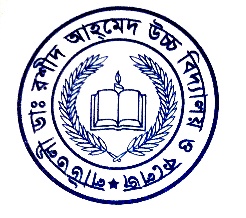 ক. বিণিয়োগের বকেয়া সুদের পরিমান নির্ণয় কর ।    
খ. প্রারম্ভিক ও সমাপনী মূলধনের পরিমান নির্ণয় কর।
গ. ২০২০ সালের ৩১ ডিসেম্বর সমাপ্ত বছরের লাভ-লোকসান বিবরণী প্রস্তুত কর ।
মাদককে না বলি
সুন্দর ও সমৃদ্ধ বাংলাদেশ গড়ি
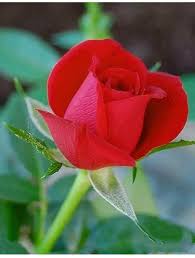 আজ এ পর্যন্তই
ধন্যবাদ
আল্লাহ হাফেজ
সকলেই ভালো থাকো , সুস্থ থাকো
এই কামনায় , আল্লাহ হাফেজ
21
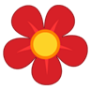 Thank 
You all